Private and Public Companies
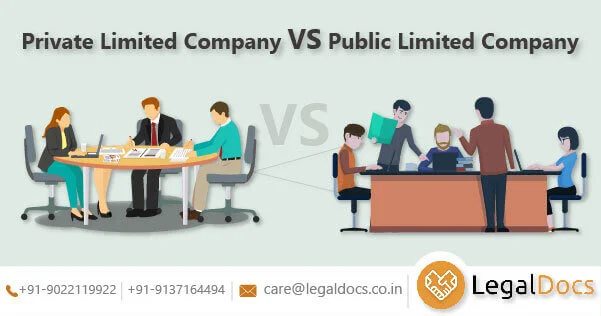 Private Limited Company VS Public Limited Company
There are many types of companies, the most popular form are; private limited and public limited company. Both have its own advantages and disadvantages.
 Therefore, an entrepreneur will have to choose the type of company depending upon the funding plans
According to the Companies Act, 2013, 'private company' means a company which, by its articles;
restricts the right to transfer its shares, if any;
limits the number of its members to fifty not including
In simple words, the private limited company is a joint stock company. However, it is governed under the ambit of the Indian Companies Act, 2013.
 It is formed by voluntary association of persons with a minimum paid up capital of 1 lakh rupees. While the maximum number of members is 200, it does not include the current employees or ex-employees who were members during their employment terms.
 Employees may continue to be the member after their termination of employment in the company. Transfer of shares is restricted. It prohibits the entry of public through subscription of shares and debentures. The term private limited is used at the end of its name.
According to the Companies Act, 2013, 'public company' means a company which is not a private company.

A public limited company is a joint stock company. It is governed under the provisions of the Indian Companies Act, 2013. While there is no limit on the number of members, it is formed by the association of persons voluntarily with a minimum paid up capital of 5 lakh rupees.
 Transferability of shares have no restriction.
 The company can invite public for subscription of shares and debentures.
 The term public limited is added to its name at the time of incorporation.
Key points of difference between a private limited and a public limited company are:
A public limited company is a company listed on a recognized stock exchange and the stocks are traded publicly. On the other hand, a private limited company is neither listed on the stock exchange nor are they traded. It is privately held by its members only.
The minimum number of members required to start a public company is seven. As against this, the private limited can be started with a minimum of two members.
In case of a public company, it is compulsory to call a statutory general meeting of members. There is no such compulsion in case of a private company.
The issue of prospectus or statement is mandatory in case of public company. However, this is not the case of a private company.
The public company will require a certificate of commencement post incorporation to begin its operation. In contrast to this, a private company can start its business right after its incorporation.
The transferability of shares is restricted completely in private limited company. While the shareholders of a public company can transfer their shares freely.
Since there is a limited number of people and fewer restrictions, the scope of a private limited company is limited
In contrary, the scope of a public company is vast. This is because the owners of the company can raise capital from the general public and have to abide by may legal restrictions.
A signed written resolution is received by holding general meetings of a private limited company.
While it mandatory for public companies to appoint a company secretary, private companies may choose to do so only at their will.
Depending upon one's need a type of company is chosen to be registered. However, the principal reason for choosing a public company is to have the ability to offer shares to the public. One has to pay a price for this by complying with a greater number of restrictions and considerable loss of privacy.
What is a Shareholder?
A shareholder can be a person, company, or organization that holds stock(s) in a given company. A shareholder must own a minimum of one share in a company’s stock or mutual fund to make them a partial owner. Shareholders typically receive declared dividends if the company does well and succeeds.
Also called a stockholder, they have the right to vote on certain matters with regard to the company and to be elected to a seat on the board of directors.
If the company is getting liquidated and its assets are sold, the shareholder may receive a portion of that money, provided that the creditors have already been paid. When such a situation arises, the advantage of being a stockholder lies in the fact that they are not obliged to shoulder the debts and financial obligations incurred by the company, which means creditors cannot compel stockholders to pay them.
Roles of a Shareholder
Being a shareholder isn’t all just about receiving profits, as it also includes other responsibilities. Let’s look at some of these responsibilities.
Brainstorming and deciding the powers they will bestow upon the company’s directors, including appointing and removing them from office
Deciding on how much the directors receive for their salary. The practice is very tricky because stockholders must make sure that the amount they will give will compensate for the expenses and cost of living in the city where the director lives, without compromising the company’s coffers.
Making decisions on instances the directors have no power over, including making changes to the company’s constitution
Checking and making approvals of the financial statements of the company
Types of Shareholders
There are basically two types of shareholders: the common shareholders and the preferred shareholders.
Common shareholders are those that own a company’s common stock. They are the more prevalent type of stockholders and they have the right to vote on matters concerning the company. As they have control over how the company is managed, they have the right to file a class-action lawsuit against the company for any wrongdoing that can potentially harm the organization.
Preferred shareholders, on the other hand, are more rare. Unlike common shareholders, they own a share of the company’s preferred stock and have no voting rights or any say in the way the company is managed. Instead, they are entitled to a fixed amount of annual dividend, which they will receive before the common shareholders are paid their part.
Can the Shareholder be a Director?
The shareholder and director are two different entities, though a shareholder can be a director at the same time.
The shareholder, as already mentioned, is a part-owner of the company and is entitled to privileges such as receiving profits and exercising control over the management of the company.
 A director, on the other hand, is the person hired by the shareholders to perform responsibilities that are related to the company’s daily operations with the intent of improving its status.
Shareholder vs. Stakeholder
Shareholder and Stakeholder are often used interchangeably, with many people thinking that they are one and the same. However, the two terms don’t mean the same thing.
 A shareholder is an owner of a company as determined by the number of shares they own.
 A stakeholder does not own part of the company but does have some interest in the performance of a company just like the shareholders. However, their interest may or may not involve money.
For example, a chain of hotels in the US that employs 3,000 people has several stakeholders, including its employees because they rely on the company for their job.
 Other stakeholders include the local and national governments because of the taxes the company must pay annually.
Shareholder vs. Subscriber
Before a company becomes public, it starts out first as a private limited company that is run, formed, and organized by a group of people called “subscribers.” The subscribers are considered the first members of the company whose names are listed in the memorandum of association. Once the company goes public, their names continue to be written in the public register and they remain as such even after their departure from the company.